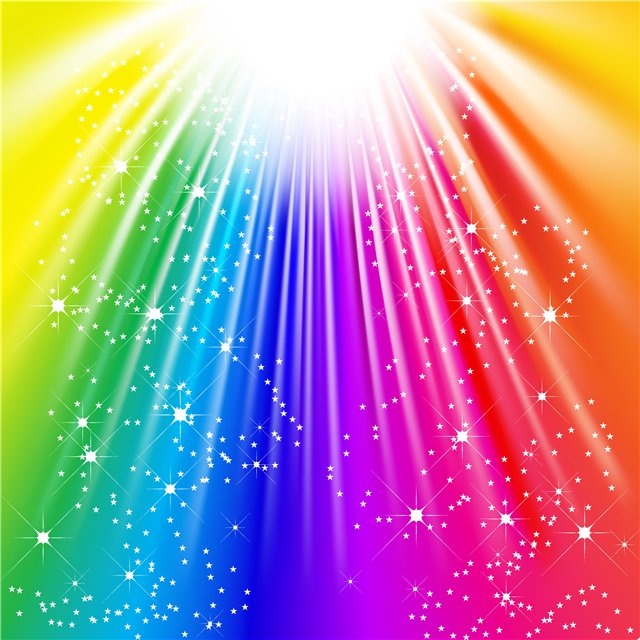 Ножницы
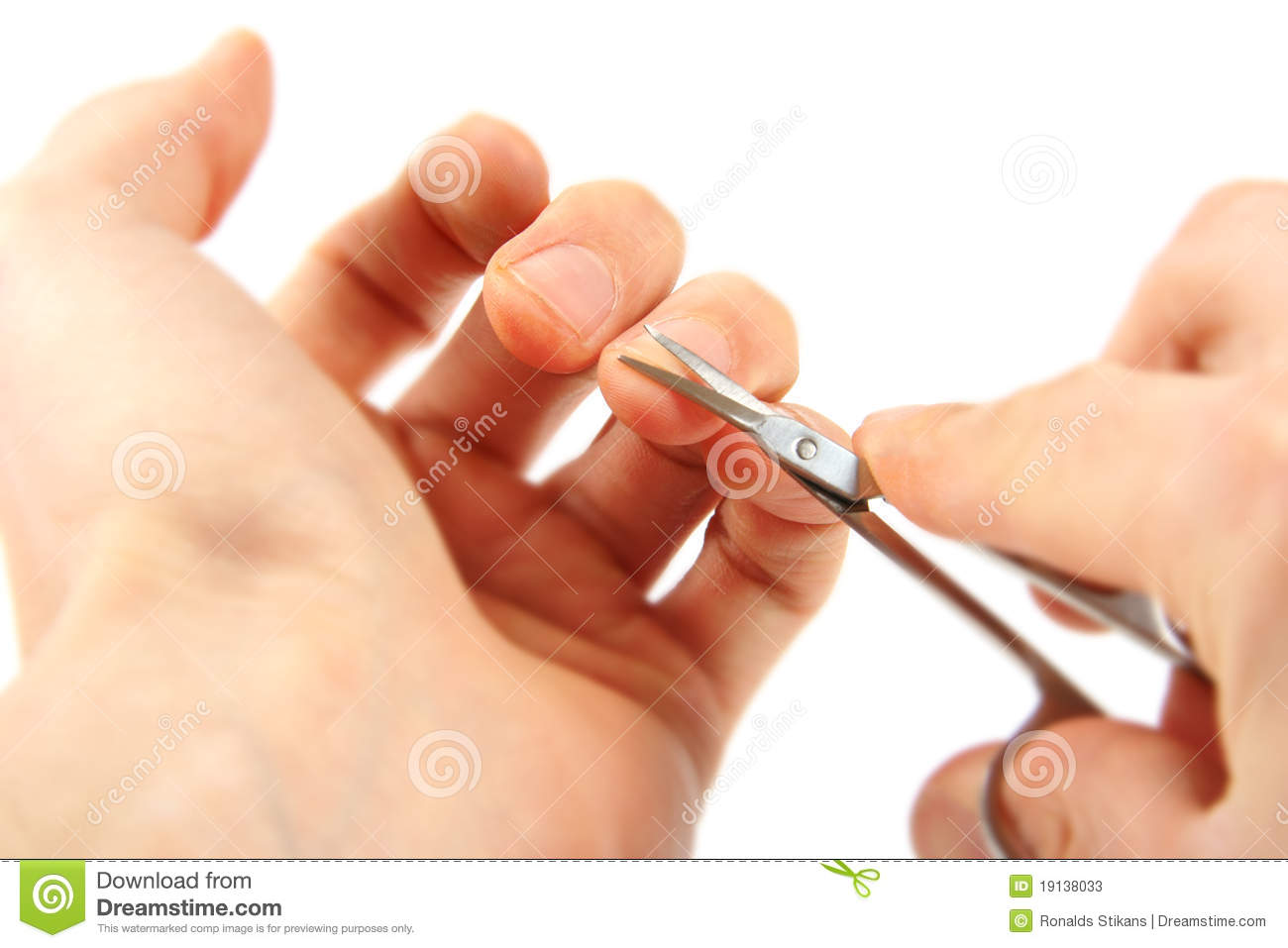 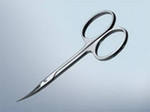 Ножницами можно подстричь ногти
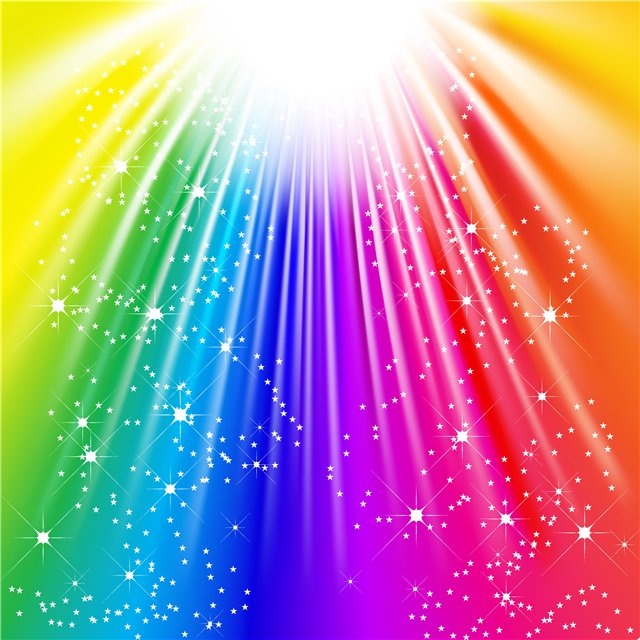 Ножницы
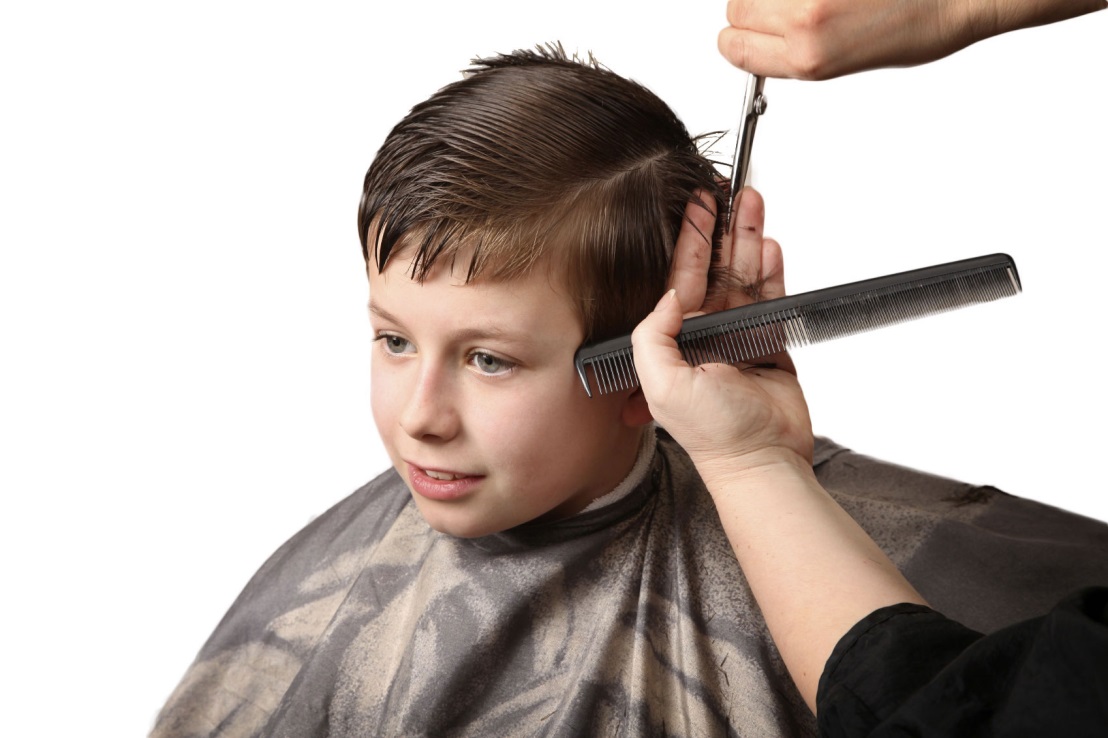 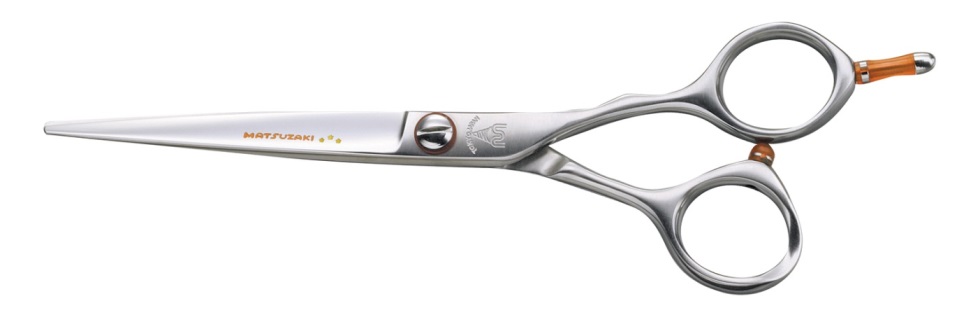 Ножницами можно подстричь волосы
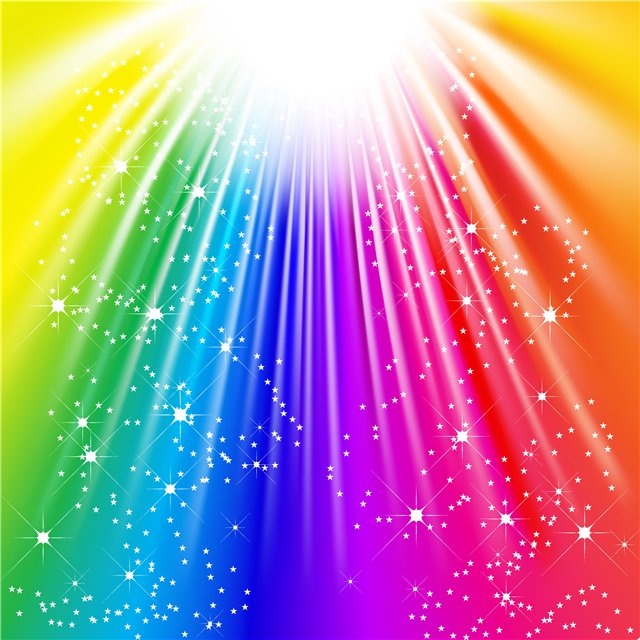 Салфетки и платочки для носа
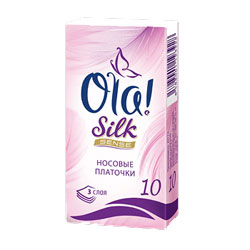 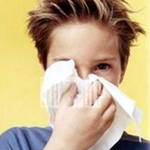 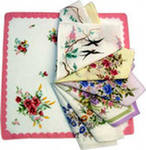 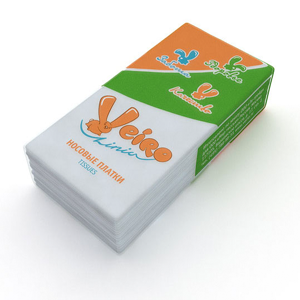 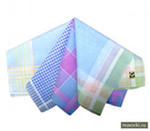 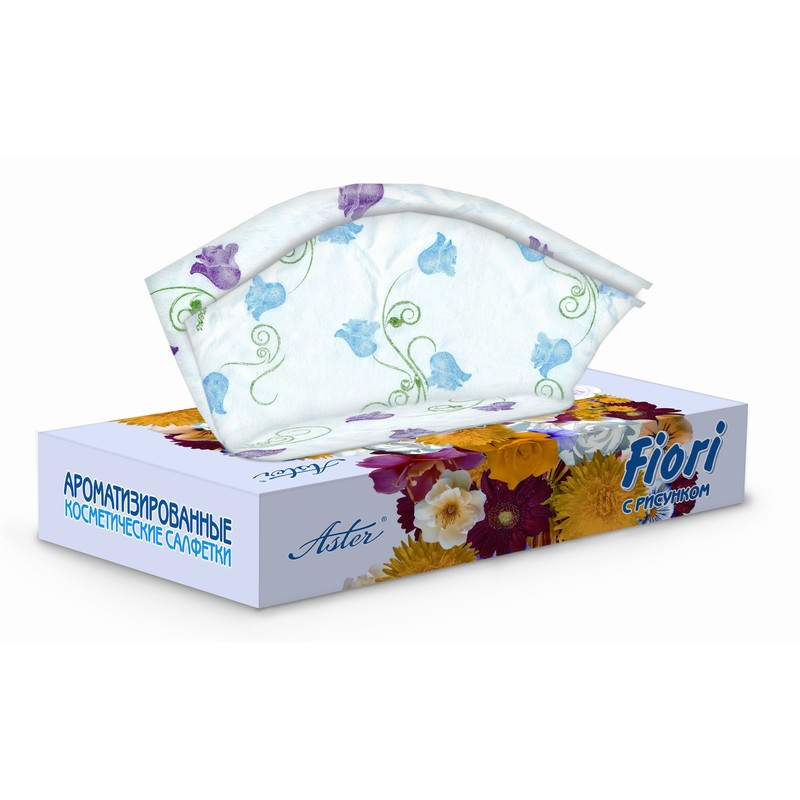 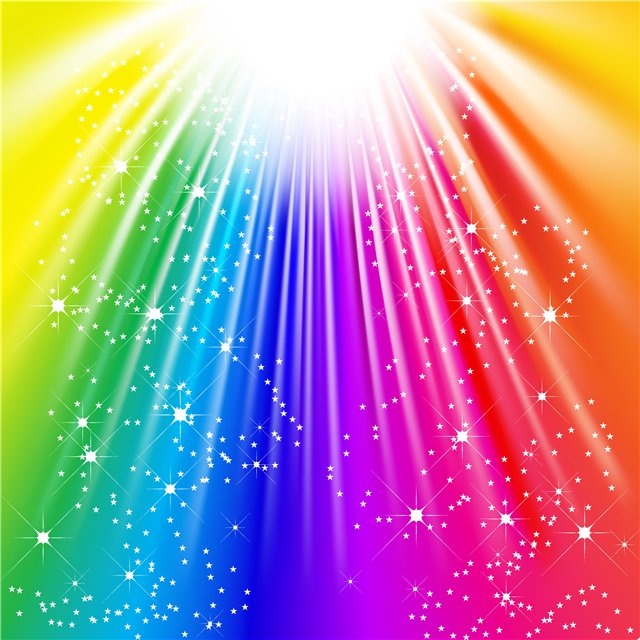 Физкультминутка -  подвижная игра 
«Вышла курочка гулять»
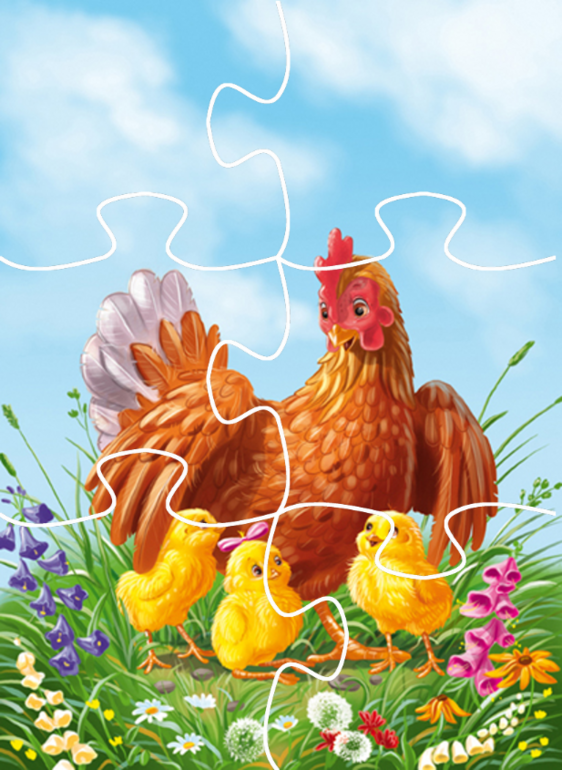 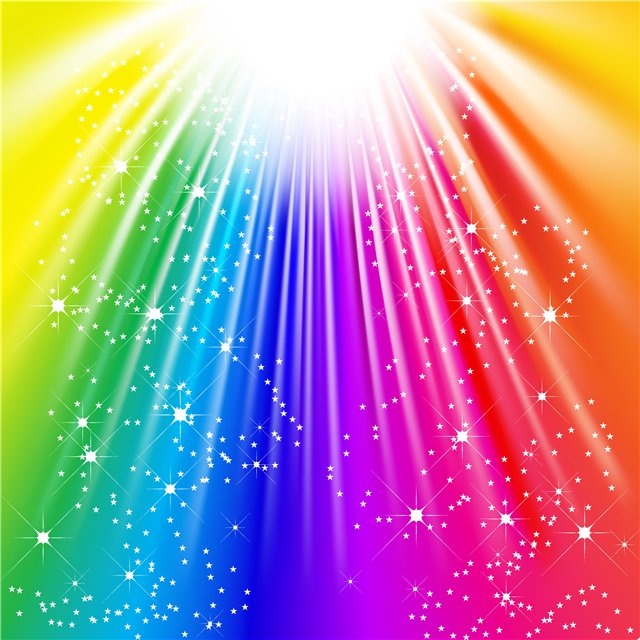 расчёска
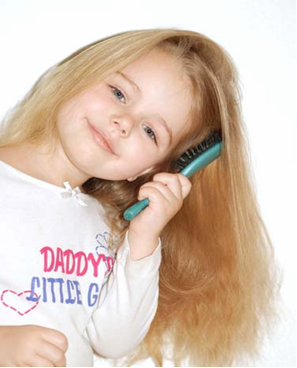 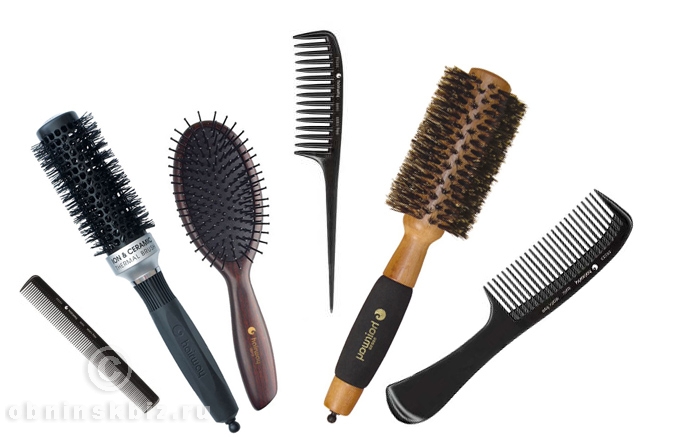 [Speaker Notes: Кому знакомы эти предметы? Для чего они нужны нам?  Кто знает,  для чего нужно причесываться человеку?)]
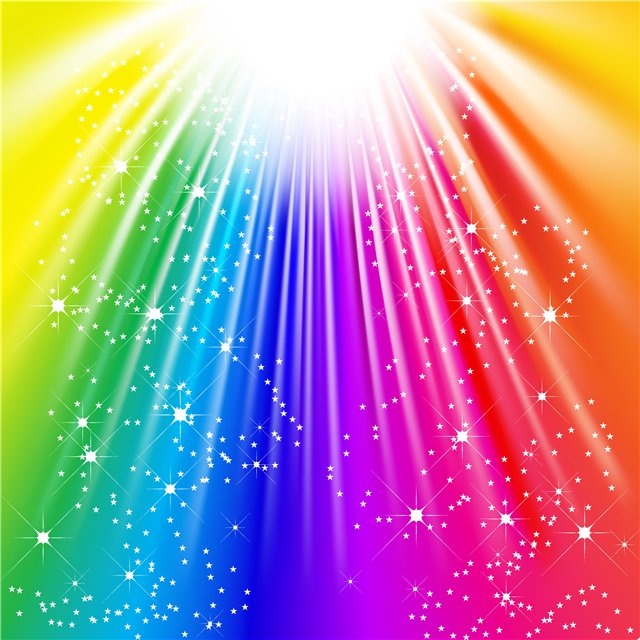 Зеркало
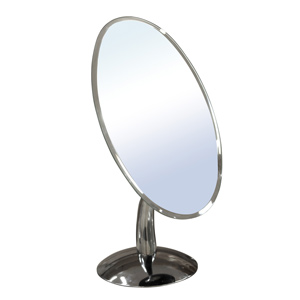 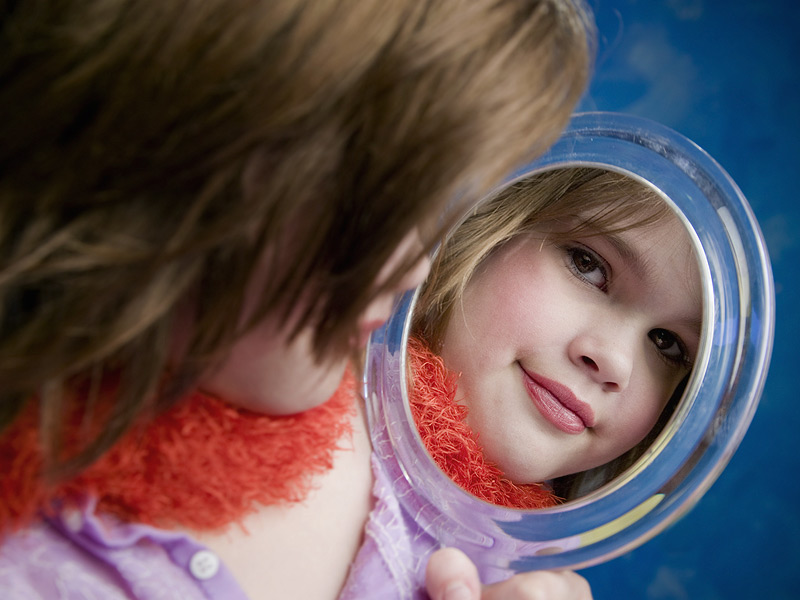 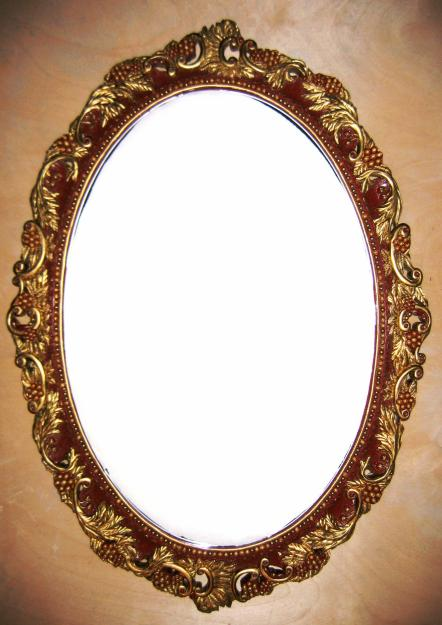 [Speaker Notes: Что это? У кого дома есть зеркало? Как вы его используете? Оно помогает человеку?]
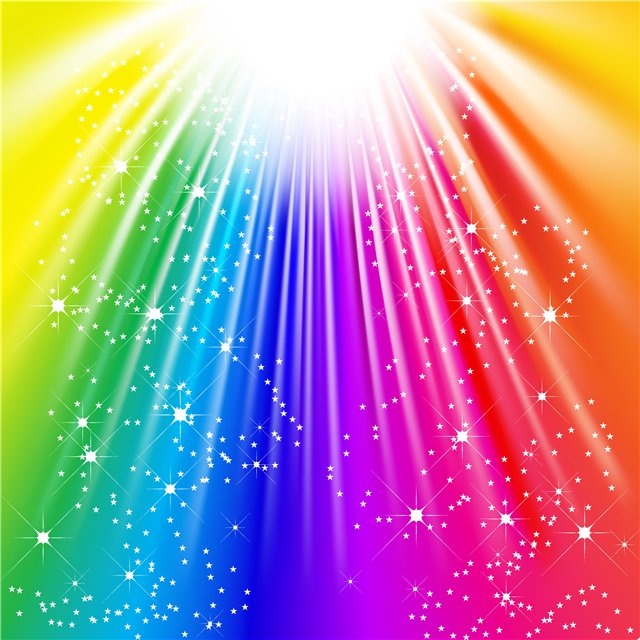 РЕФЛЕКСИЯ
1.У кого мы были в гостях?
2.Чему вас научил Мойдодыр ?
3.Что вам больше всего запомнилось и понравилось?
4.Нужно ли бояться причесываться и подстригать ногти?
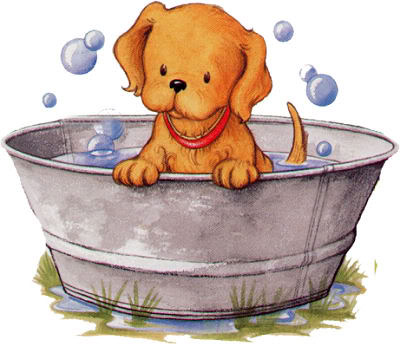 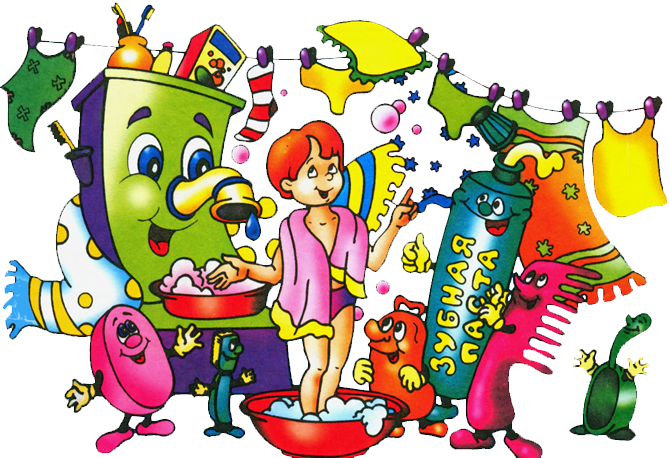 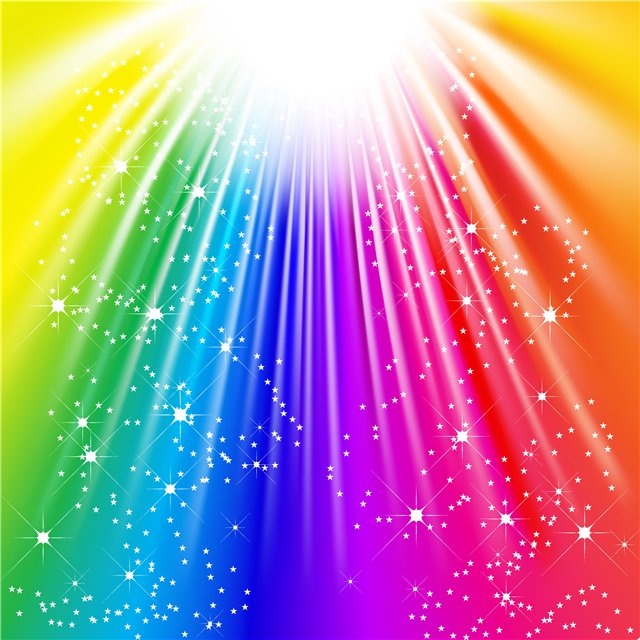 Спасибо за внимание!
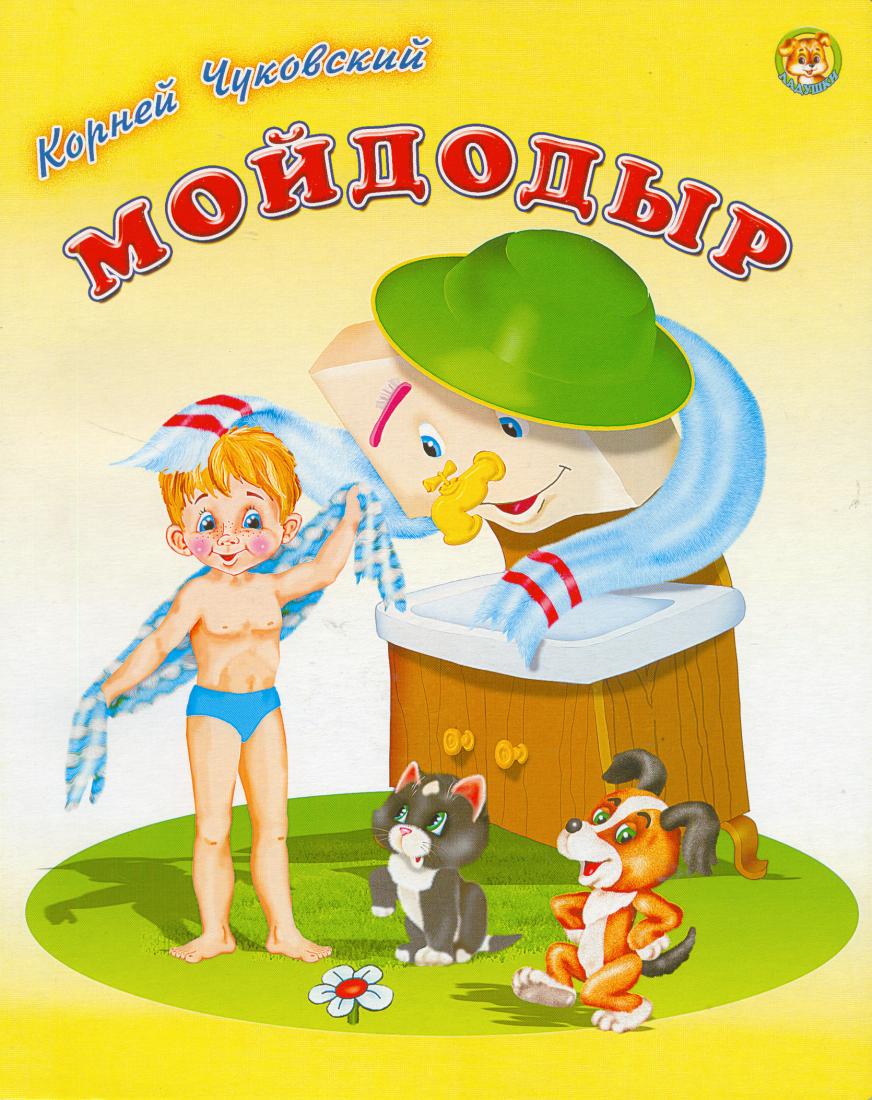